Delta-Variante in Deutschland aktuelle Situation
Berlin, 30.06.2021
VOC – Anteile in Stichprobe der Genomsequenzierung
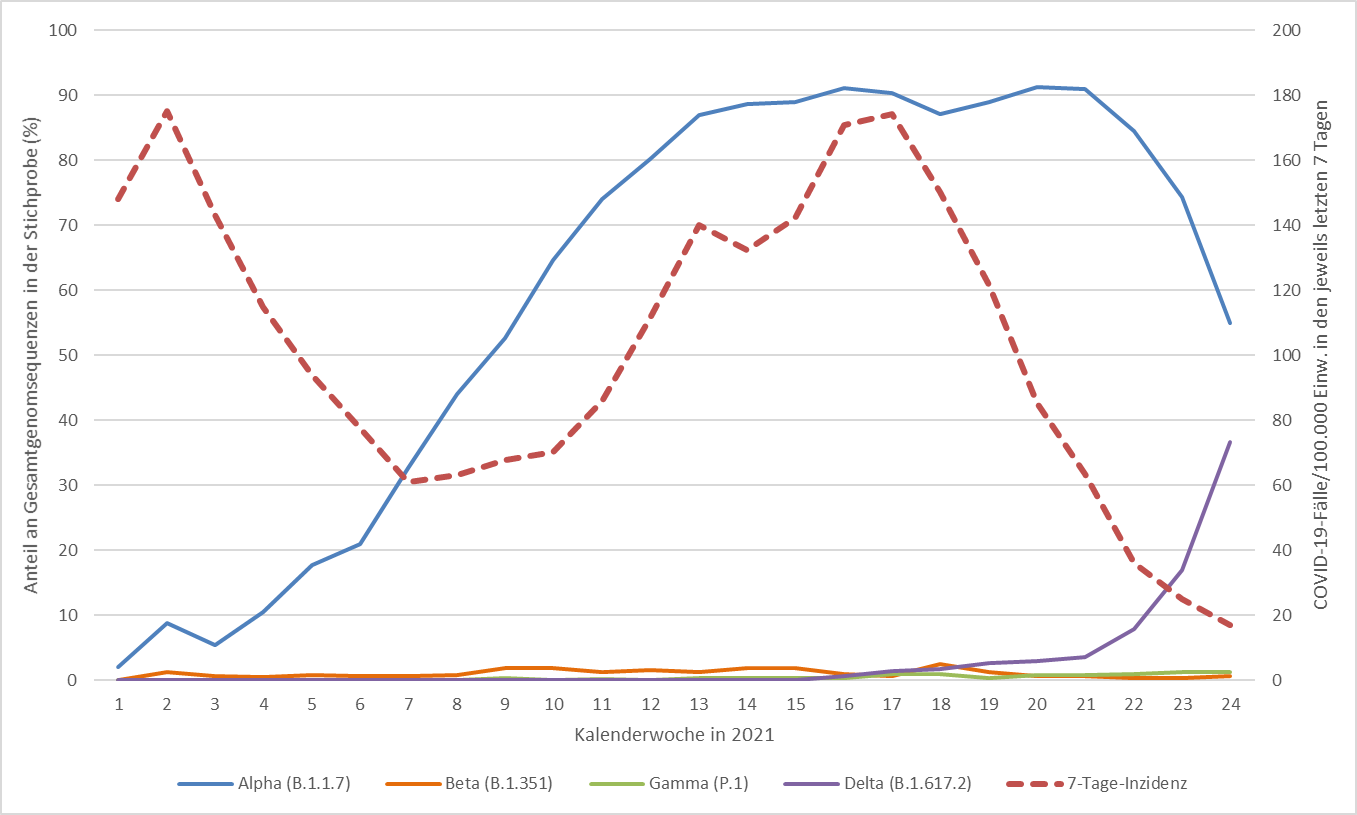 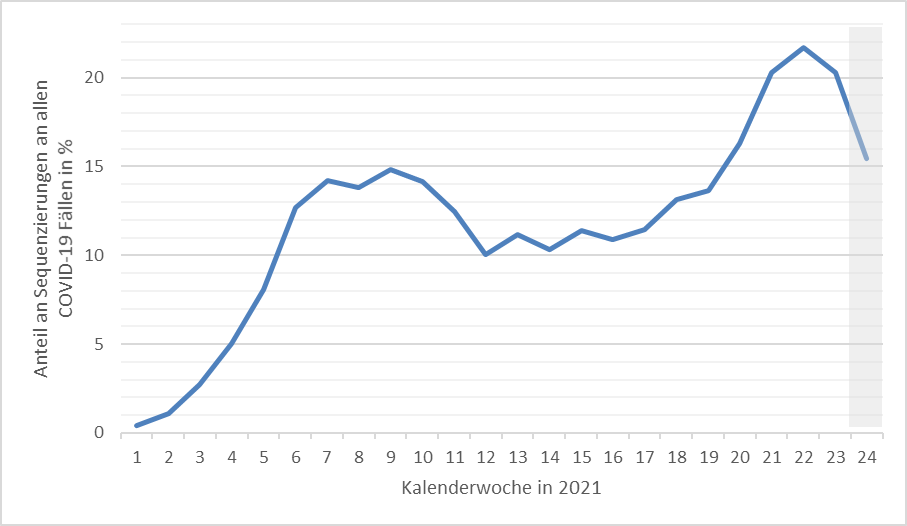 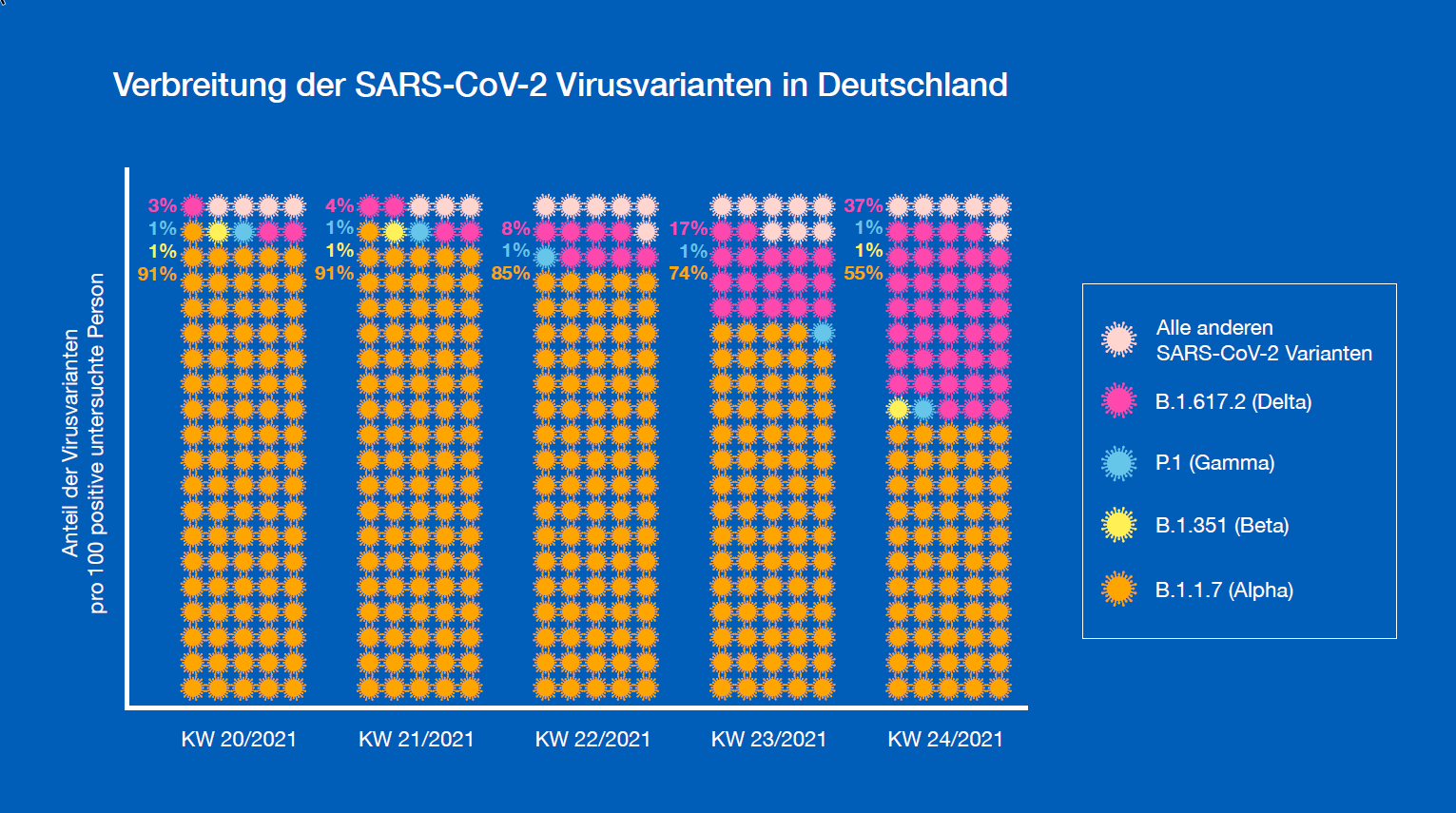 02.11.15
2
Übersicht VOC in Erhebungssystemen
Genomseq.(Stichprobe)
RKI Testzahl-erfassung
IfSG-Daten
3
Entwicklung der Fallzahlen
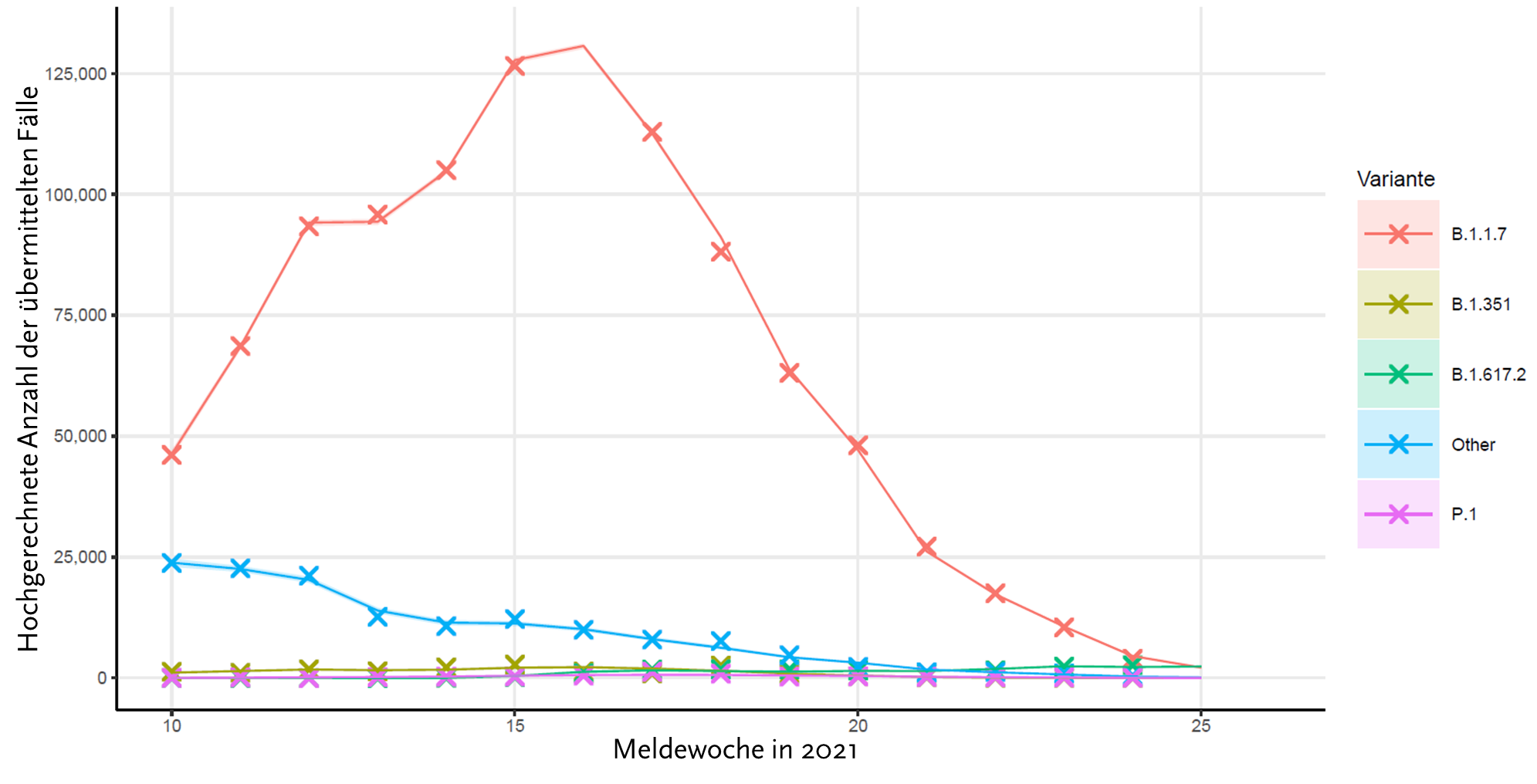 4
Estimated incidence per 100.00 for alpha and delta
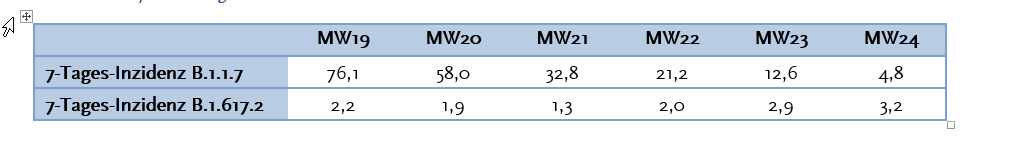 5
Alpha and Delta on hospitalized cases (cw 22-25)
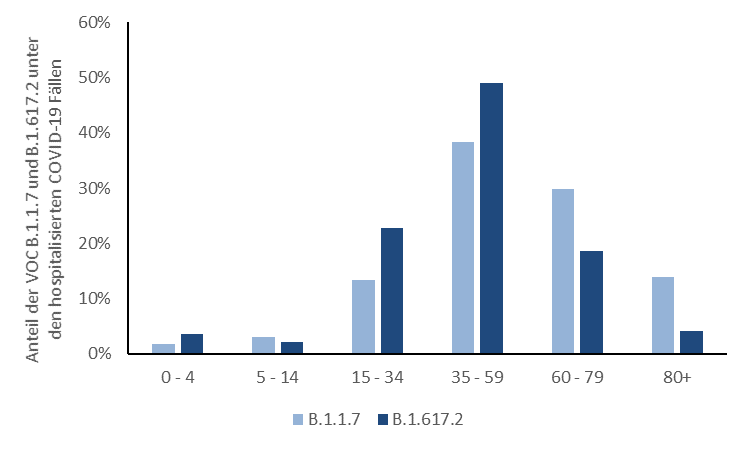 6
Notification
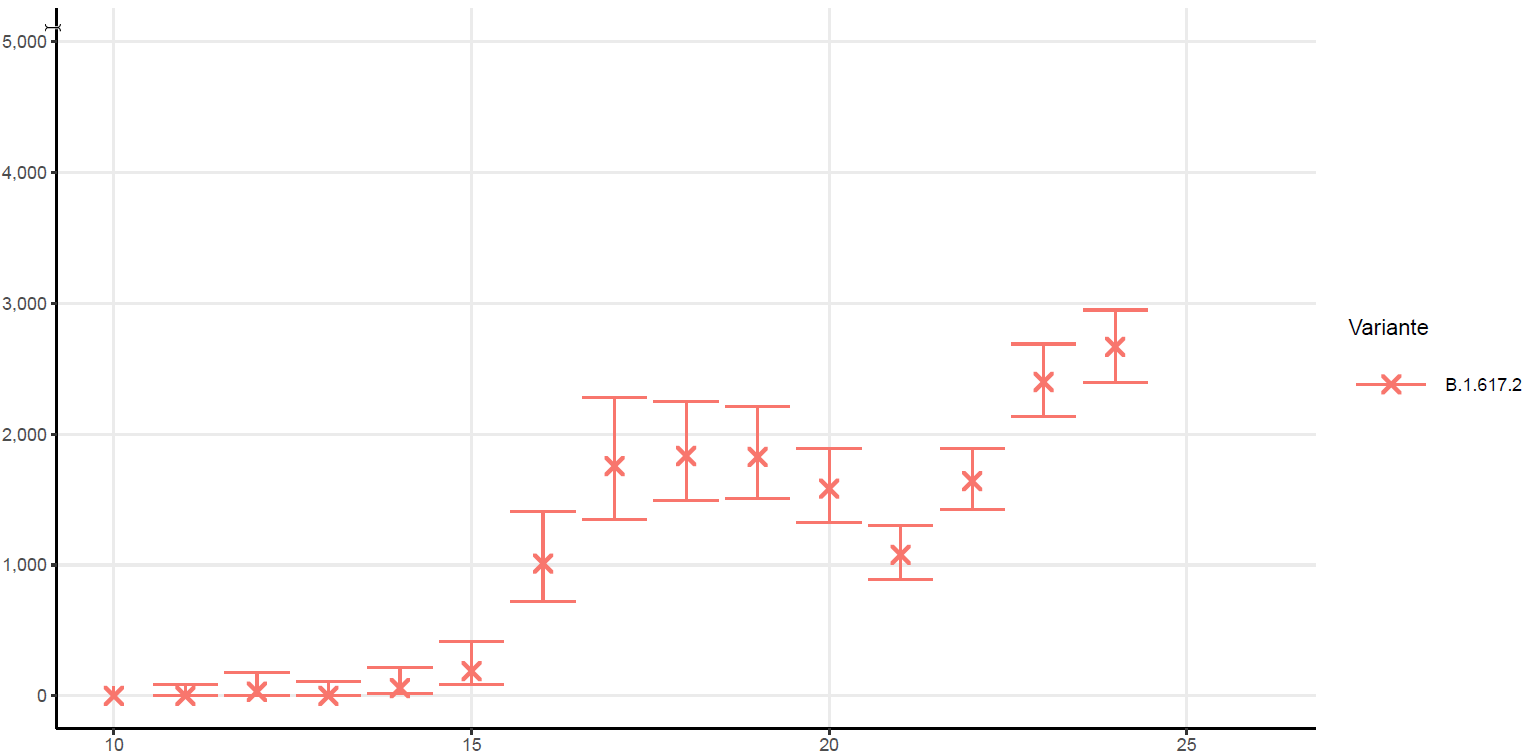 7
IfSG: Vergleich Alpha (links) vs. Delta (rechts)
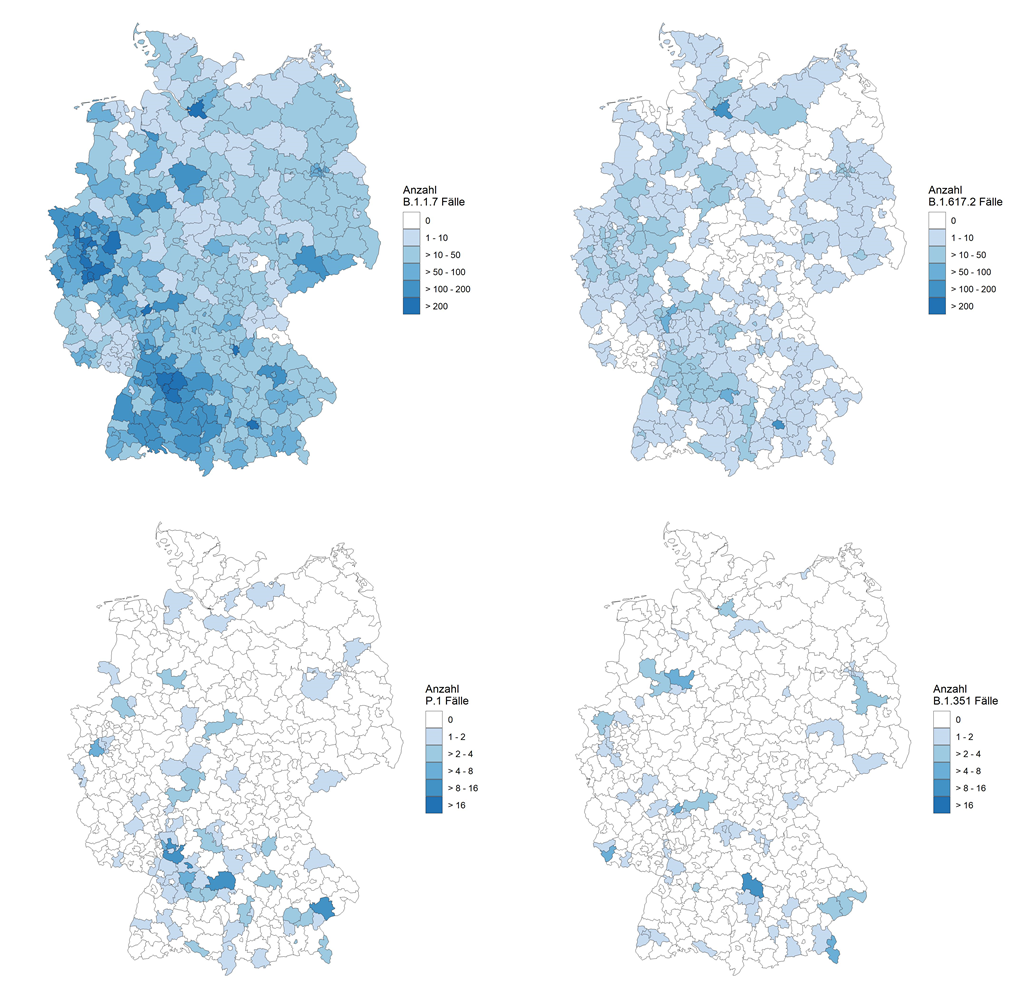 8
Ausbrüche: Vergleich Alpha vs. Delta (MW22-25)
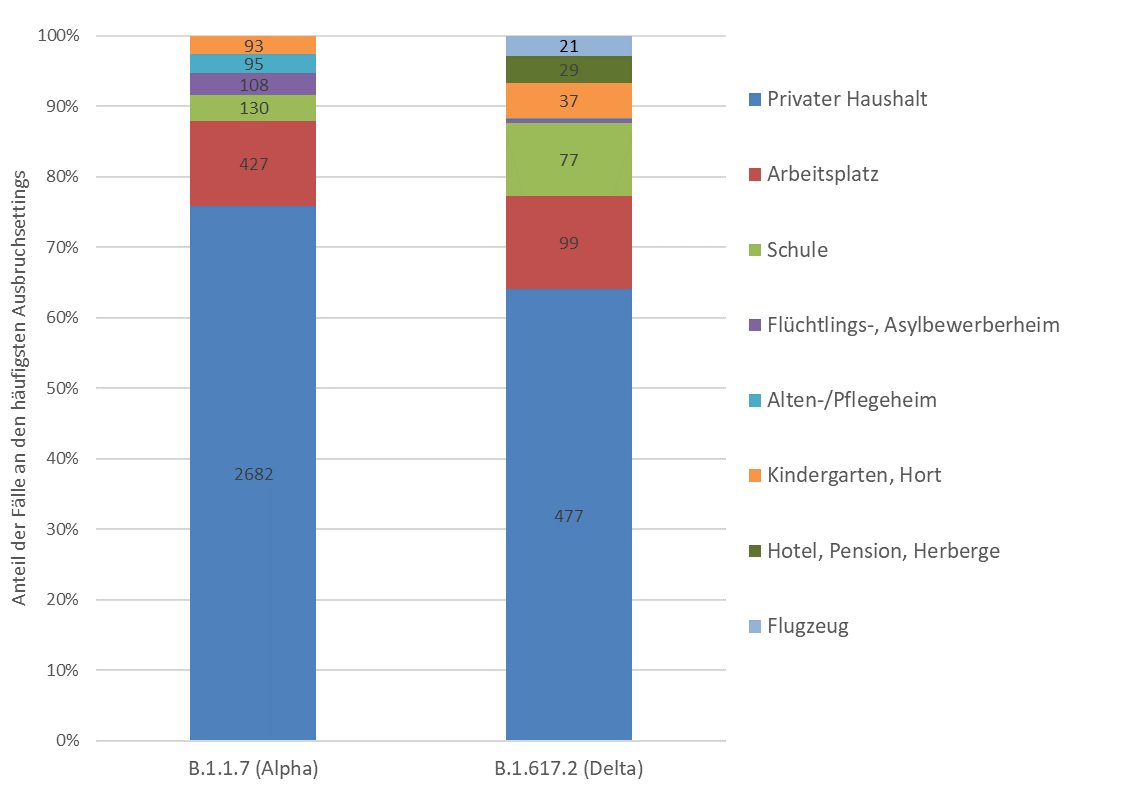 Alpha: 1751 Ausbrüche (mean: 2,4 Fälle/Ausbruch)
Delta: 307 Ausbrüche (mean: 2,9 Fälle /Ausbruch)
9
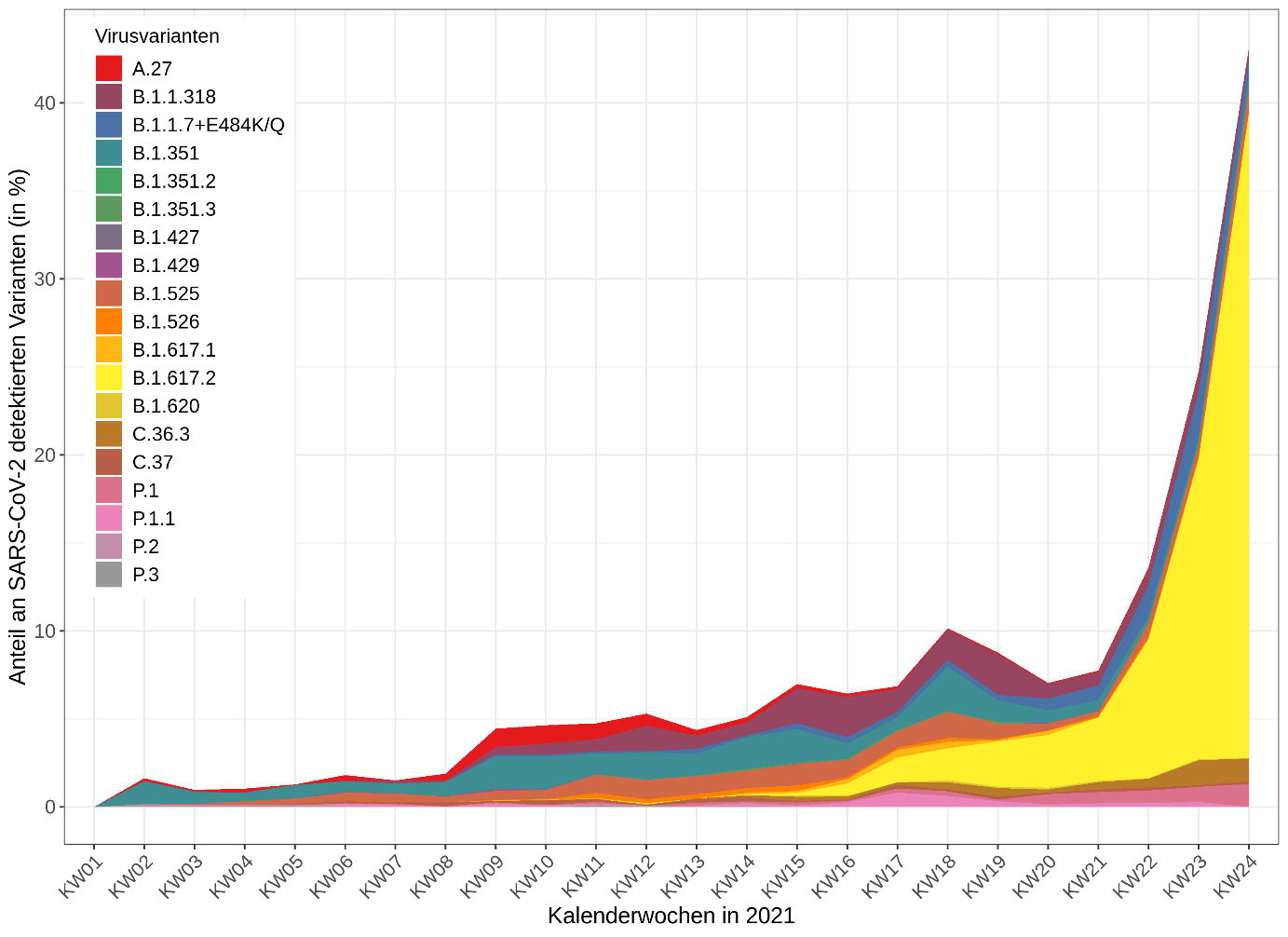 VOC & VOI
10